Preventing dropping out:Methodological approaches to motivate students to continue studying
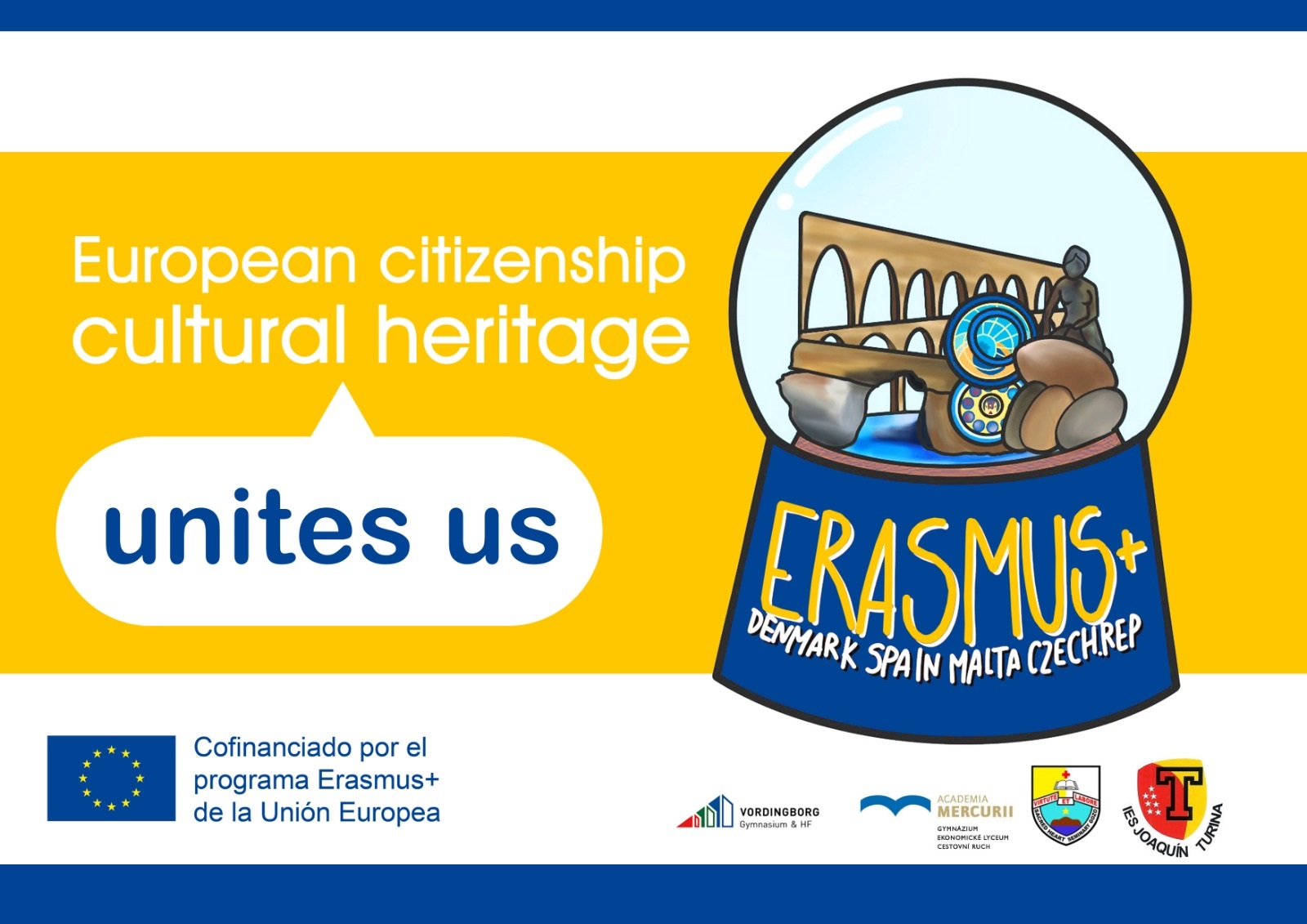 Structure
STX
HF
Higher preparatory exam
Originally designed for people coming back to the education system 
Lower academic requirements in recent years
Doesn’t include subjects like Ancient Studies, for example
112 students, 5 classes
”normal” secondary education
Grants access to all tertiary educations in theory (university, business school, etc)
Covers all subjects; including the more ‘bookish’ ones such as Ancient Studies
More academic; albeit with increasing practical focus
522 students, 21 classes
Structure
STXEach class has its own focus
HFsubject package geared toward certain professions
Pedagogy and teachingSocial Studies/Civics B and Psychology C
Health and PeopleBiology B and Psychology C
Math and SocietySocial Studies/Civics B and Math B
Phys. Ed. And SocietyPhysical Education B and Social Studies/Civics B
Social Studies/Civics A and English A
Math A and Physics B
Social Studies/Civics A and Math A
English A, Spanish A and German B
English A, Spanish A and Latin C
Math A, Biotech A and Physics B
Math A, Physics B and Chemistry B
English A and Music A
Biology A and Chemistry B
CHALLENGE:gEOGRAPHY
46,000 Inhabitants
Some students travel 50 km each way
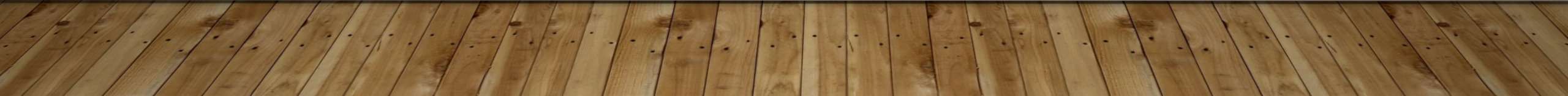 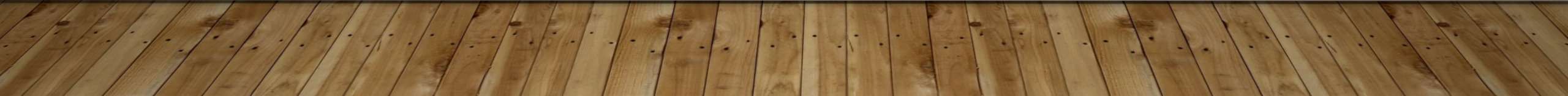 Challenge:Economy and resources
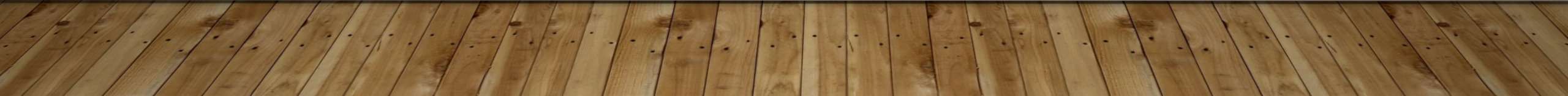 Drop-out Prevention
Systemic support structure
Class teachers
Coach
Guidance Counselors
Inspectors
Class teachers
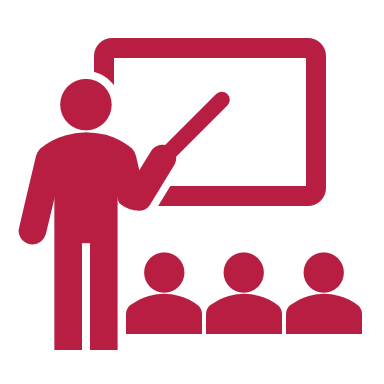 Two pr class until the third year
Periodically check student absences
Charged with communicating with other teachers about any problems with students or the class as a whole
Have talks with students if any problems are noticed; refer them further in the system
Closer relationship with students
Tutors (HF only)
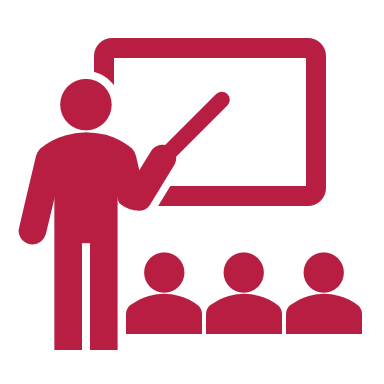 3 pr class both years
Periodically check student absences
Scheduled conversations throughout terms.
Have talks with students if any problems are noticed; refer them further in the system
Closer relationship with students
Student coach
No official duties regarding student welfare and well-being
Teachers can refer students to coach who will contact and set up appointments; with student permission
A neutral sparring partner; coach has no ‘skin in the game’, can’t impose sanctions and isn’t there to lecture only talk and provide advice
Recent addition; this is the first year we’ve had her
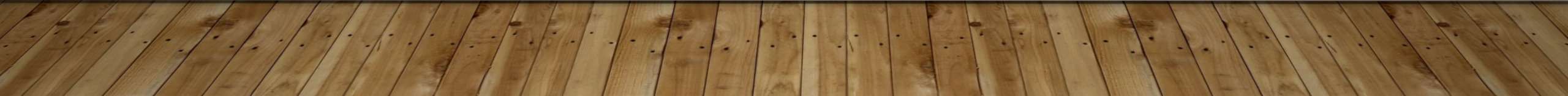 Guidance counselors
Periodically check up on student absences
Provide advice; can also contact teachers to let them know of special circumstances
Can ”give students a break”
Provide advice on further education; can help students to switch secondary education if necessary
Can impose sanctions if necessary – for absences and such
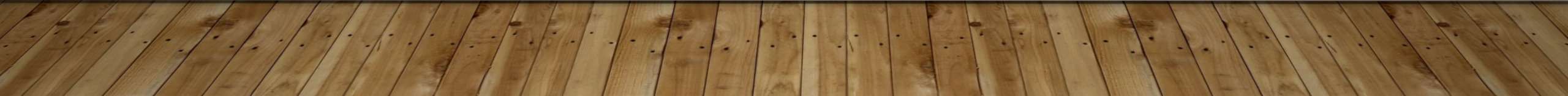 Inspectors
Close contact with guidance counselors regarding student absences and special circumstances
Can impose more severe sanctions if necessary
Are in a position to make more far-reaching decisions about students
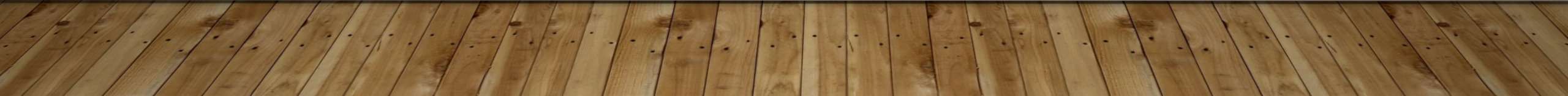 Other initiatives
Student conversations each year    Two teachers pr student    Talk about well-being, etc
Class trips
Student-led activities
School parties
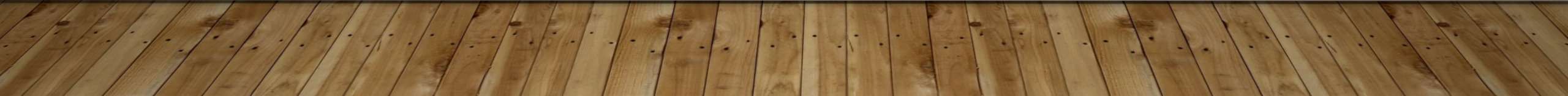 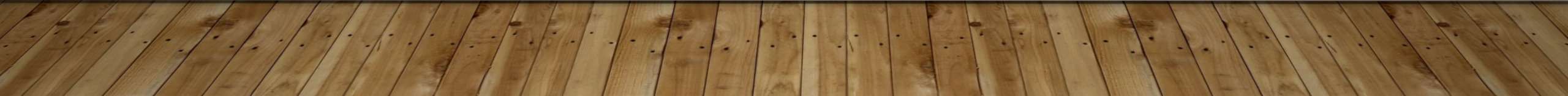